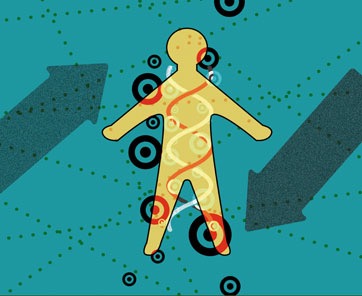 New Targets, New Modalities, New Challenges – The Inconvenient Path of Human Genetics in Drug Discovery
Enabling Precision Medicine: The Role of Genetics in Clinical Drug Development – A Workshop
March 8, 2017
Overall message
precision medicine: patient subsets for whom therapeutic intervention works better
few approved drugs will benefit from precision medicine
greatest impact will be to guide new drug development, which will be tested and approved in patient subsets
However, this path is inconvenient, and will require biological insight into targets, new therapeutic modalities, and a more creative approaches to clinical development
Value
Cost
Value
Must improve efficiency of drug R&D
Cost
Why is cost increasing?
Too many Phase 2/3 studies fail
Time between discovery and PoC is too long
Why don’t drugs differentiate?
Not enough sound therapeutic hypotheses!
How will precision medicine help?
Improve cycle time from therapeutic hypothesis to clinical PoC…efficiently and safely
Today: 5-7 years
<1 yr
What are potential solutions?
Pick targets based on human biology
Programmable therapeutics to test PoC
human genetics to pick targets
Pick a human phenotype for drug efficacy
High
Human Phenotype
Low
LOF
GOF
Gene function
Plenge et al NRDD 2013
Pick a human phenotype for drug efficacy
High
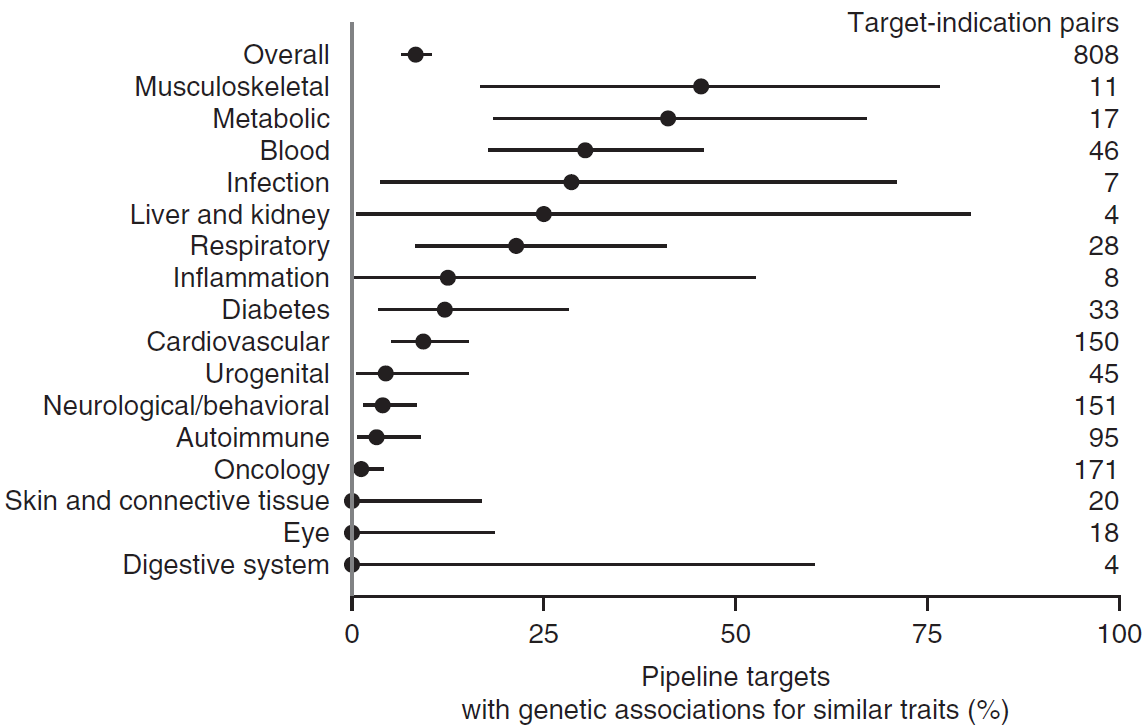 Human Phenotype
Low
LOF
GOF
Gene function
Nelson et al NG 2015
Pick a human phenotype for drug efficacy
Identify a series of alleles with range of effect sizes in humans (but of unknown function)
High
Human Phenotype
X
X
Low
X
LOF
GOF
X
X
X
X
Gene function
Pick a human phenotype for drug efficacy
High
Human Phenotype
Low
LOF
GOF
>100 rare variants 
6 common variants
Gene function
Khera et al JAMA 2017
Pick a human phenotype for drug efficacy
Assess biological function of alleles to estimate “efficacy” response curve
High
Human Phenotype
Efficacy
X
X
Low
X
LOF
GOF
X
X
X
X
Gene function
Pick a human phenotype for drug efficacy
Assess biological function of alleles to estimate “efficacy” response curve
Assess pleiotropy as proxy for ADEs
High
New target fordrug screen!
Human Phenotype
Efficacy
Toxicity
X
X
Low
X
LOF
GOF
X
X
This provides evidence for the therapeutic window at the time of target ID & validation.
X
X
Gene function
programmable therapeutics to test therapeutic hypotheses quickly
Today: 5-7 years
<1 yr
Limitations that we face today
Biological function of associated variants, genes & pathways incompletely understood
Conventional modalities (e.g., small molecules, monoclonal antibodies) modulate <20% of targets
New modalities are desperately needed, but today are limited by delivery and pharmacological properties
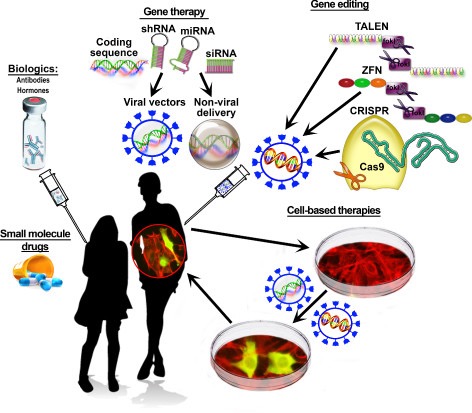 Other
mRNA replacement
protein degradation
RBC as vehicles
Burning platform for precision medicine
understand molecular mechanism of disease-associated variants, genes and pathways
recapitulate mechanism with a credible therapeutic molecule
shorten cycle time to test therapeutic hypotheses in small PoC trials defined by specific molecular features
Conclusion
Overall message - inconvenient path to precision medicine
precision medicine: patient subsets for whom therapeutic intervention works better
few approved drugs will benefit from precision medicine
greatest impact will be to guide new drug development, which will be tested and approved in patient subsets
However, this path is inconvenient, and will require biological insight into targets, new therapeutic modalities, and a more creative approaches to clinical development